„Reklamos kritikas“
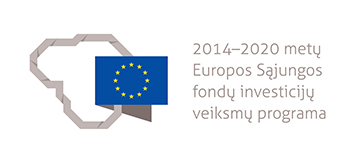 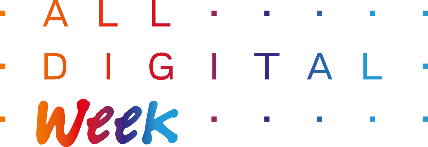 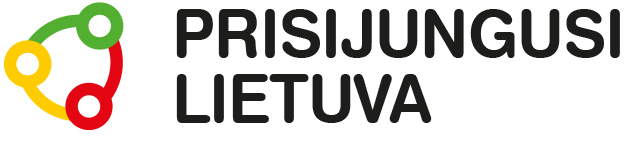 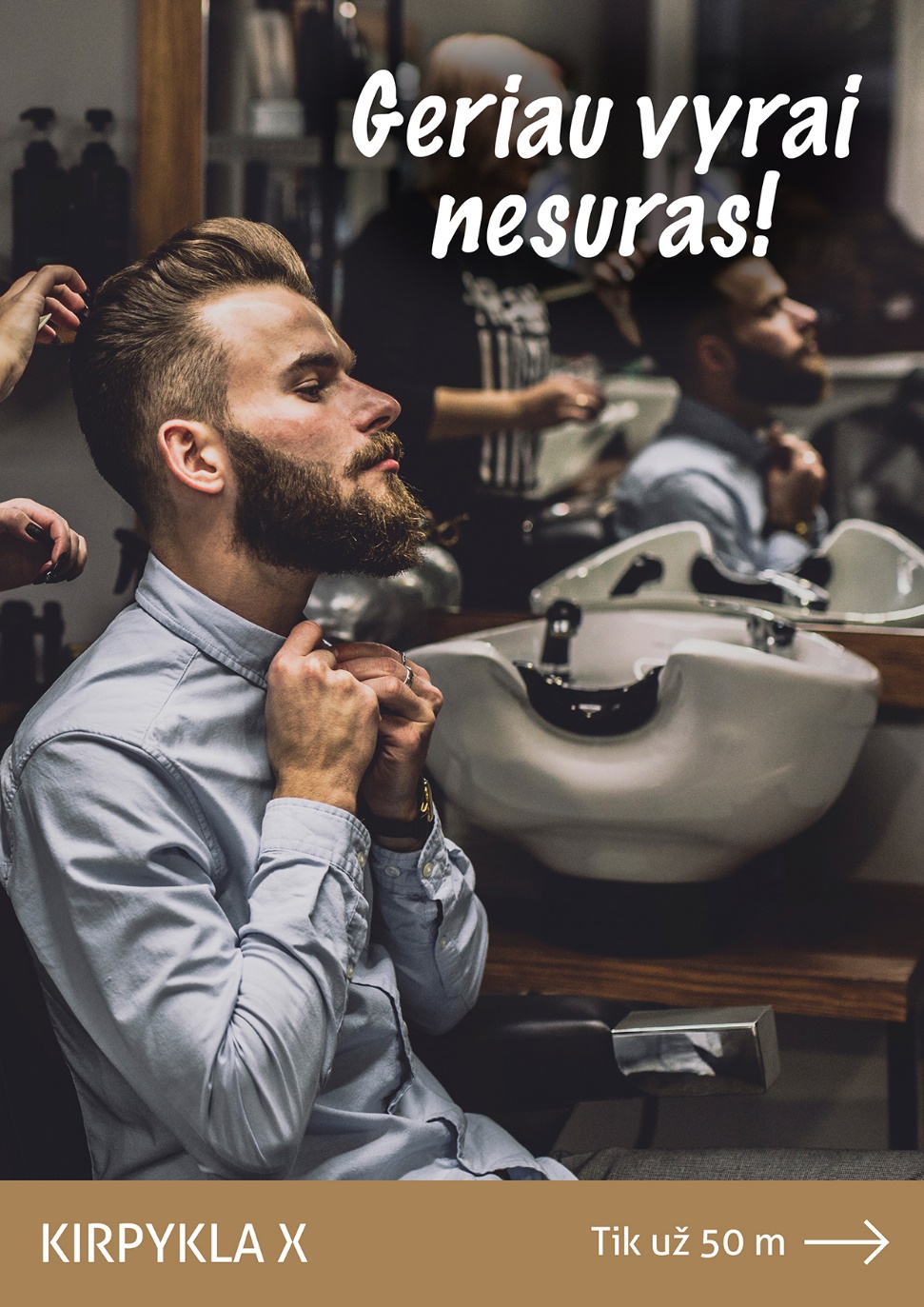 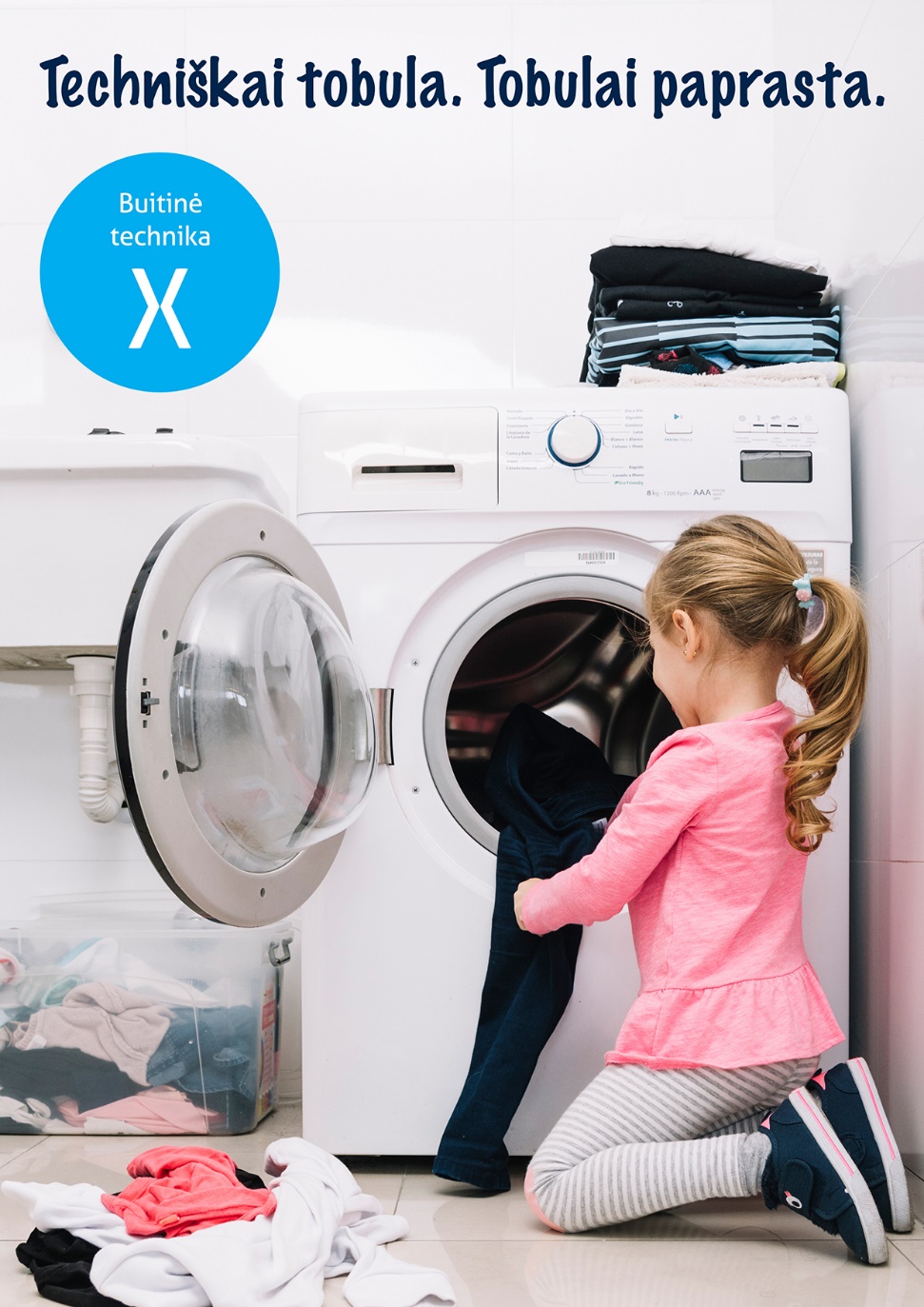 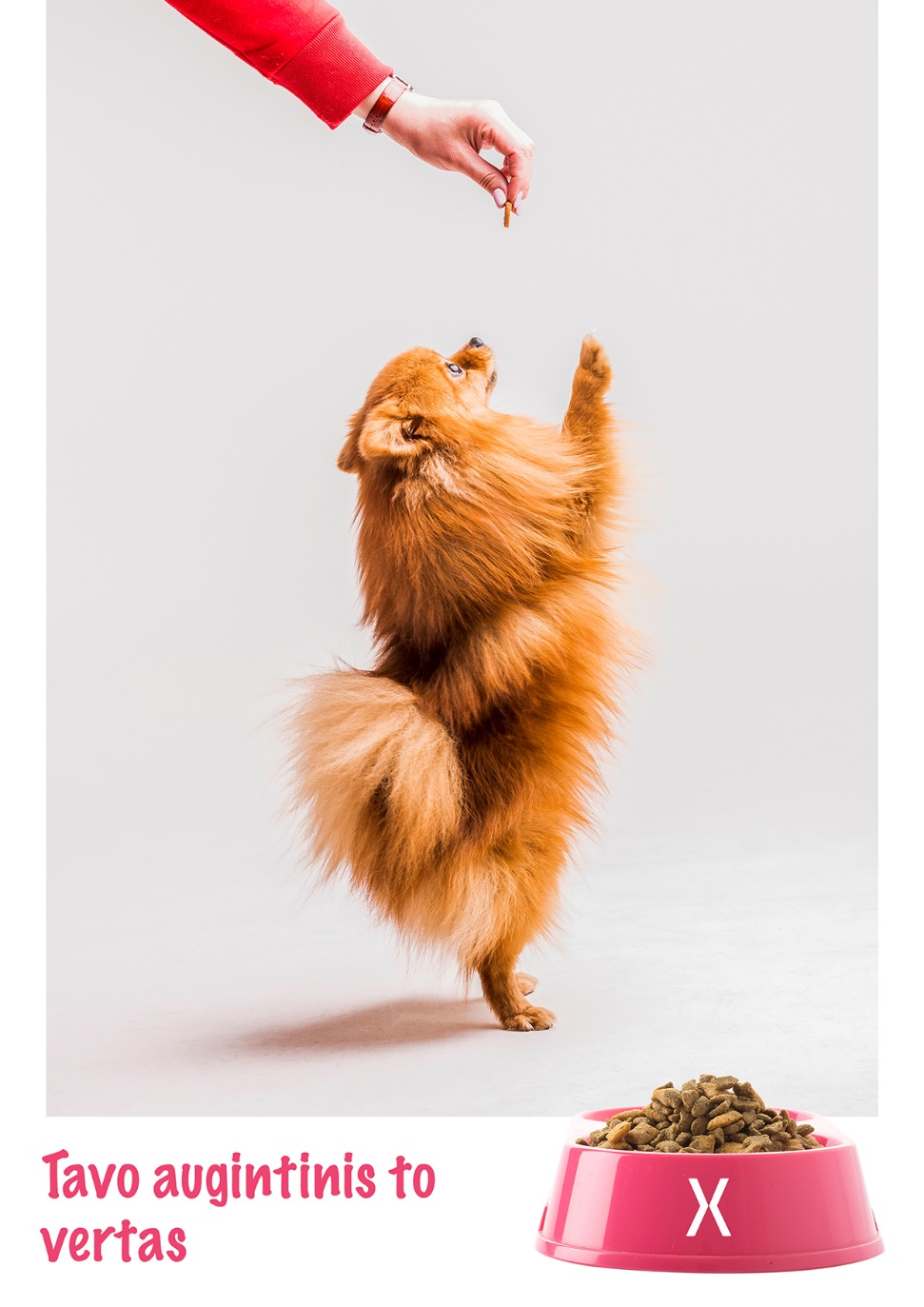 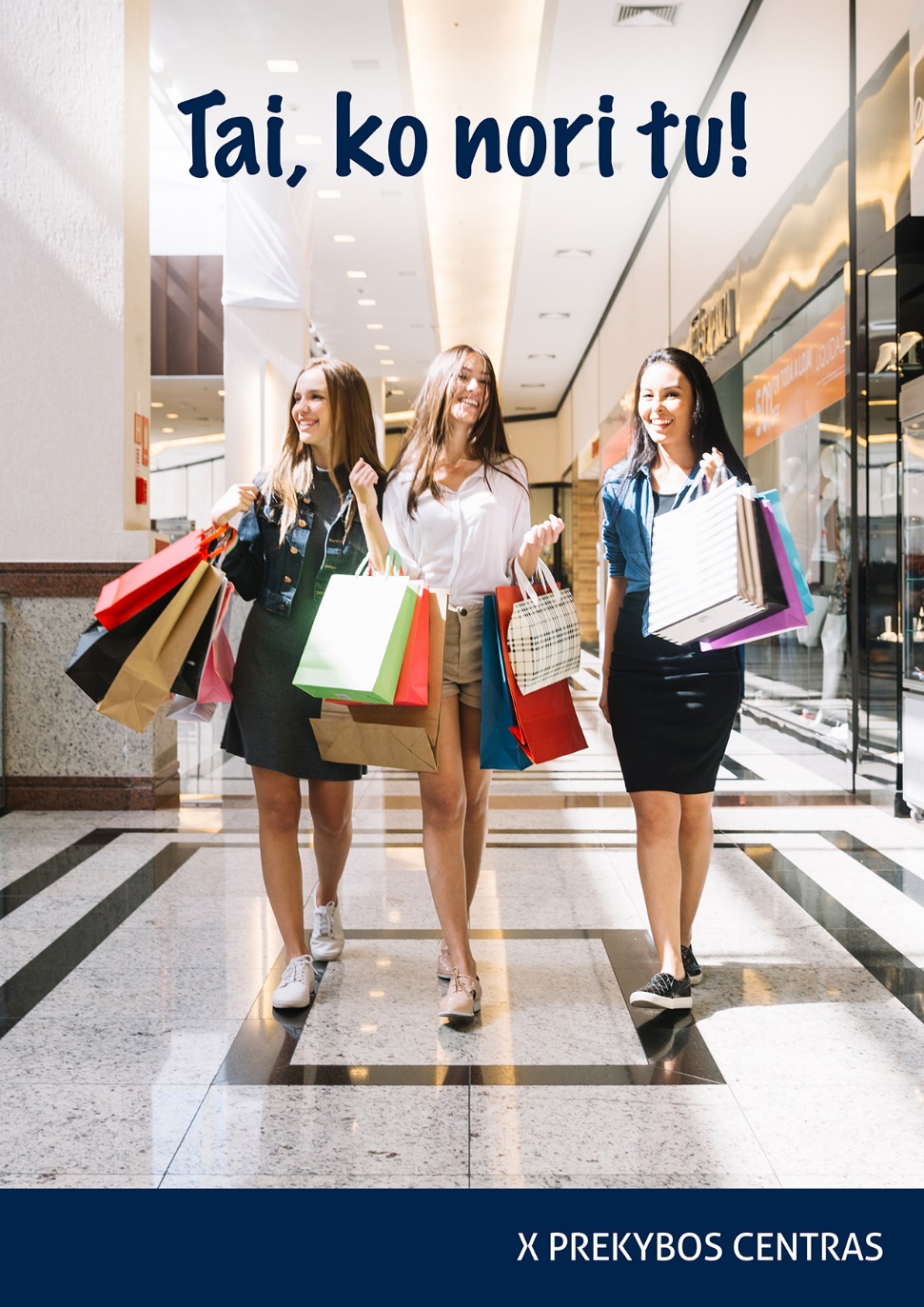 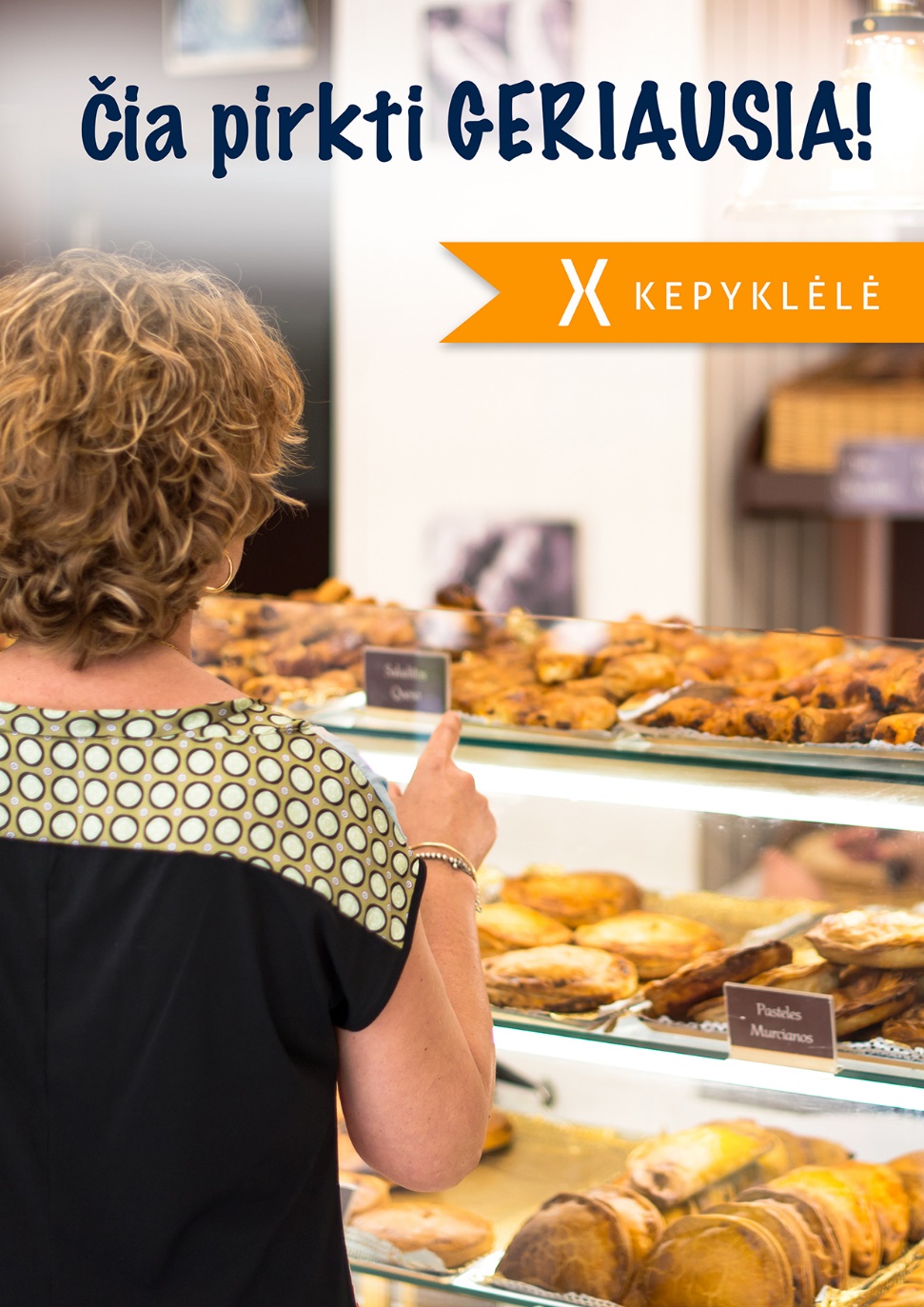 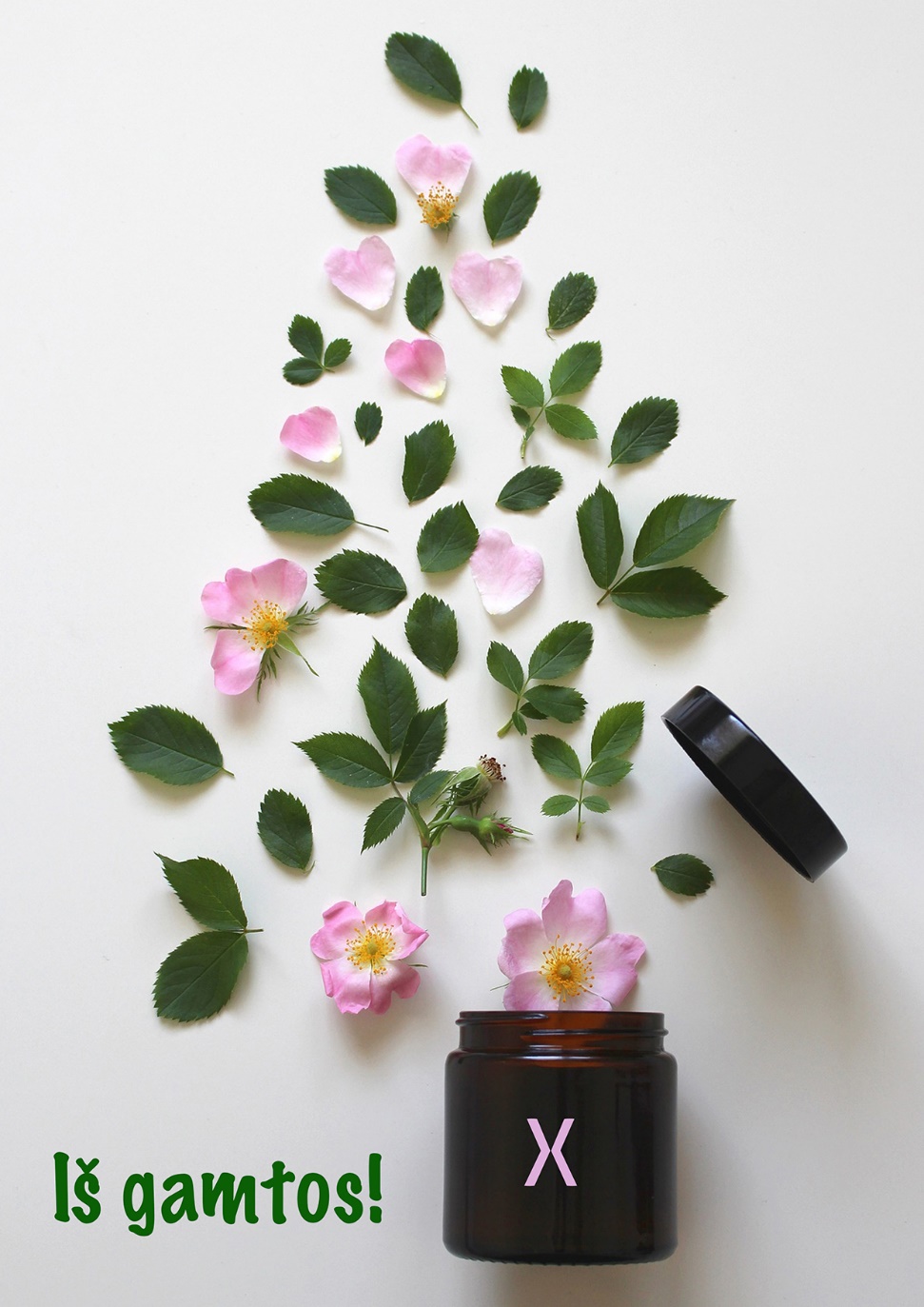 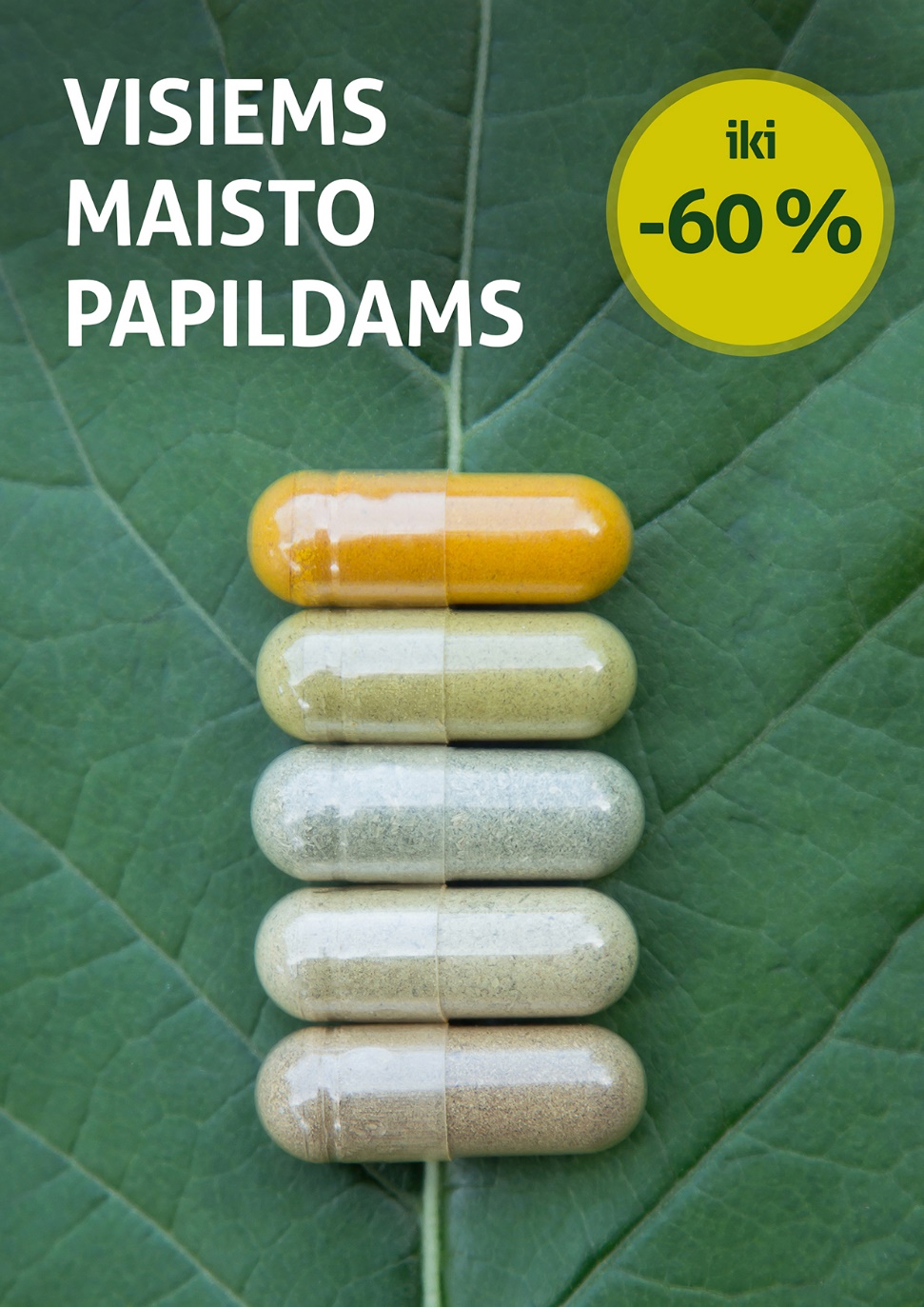 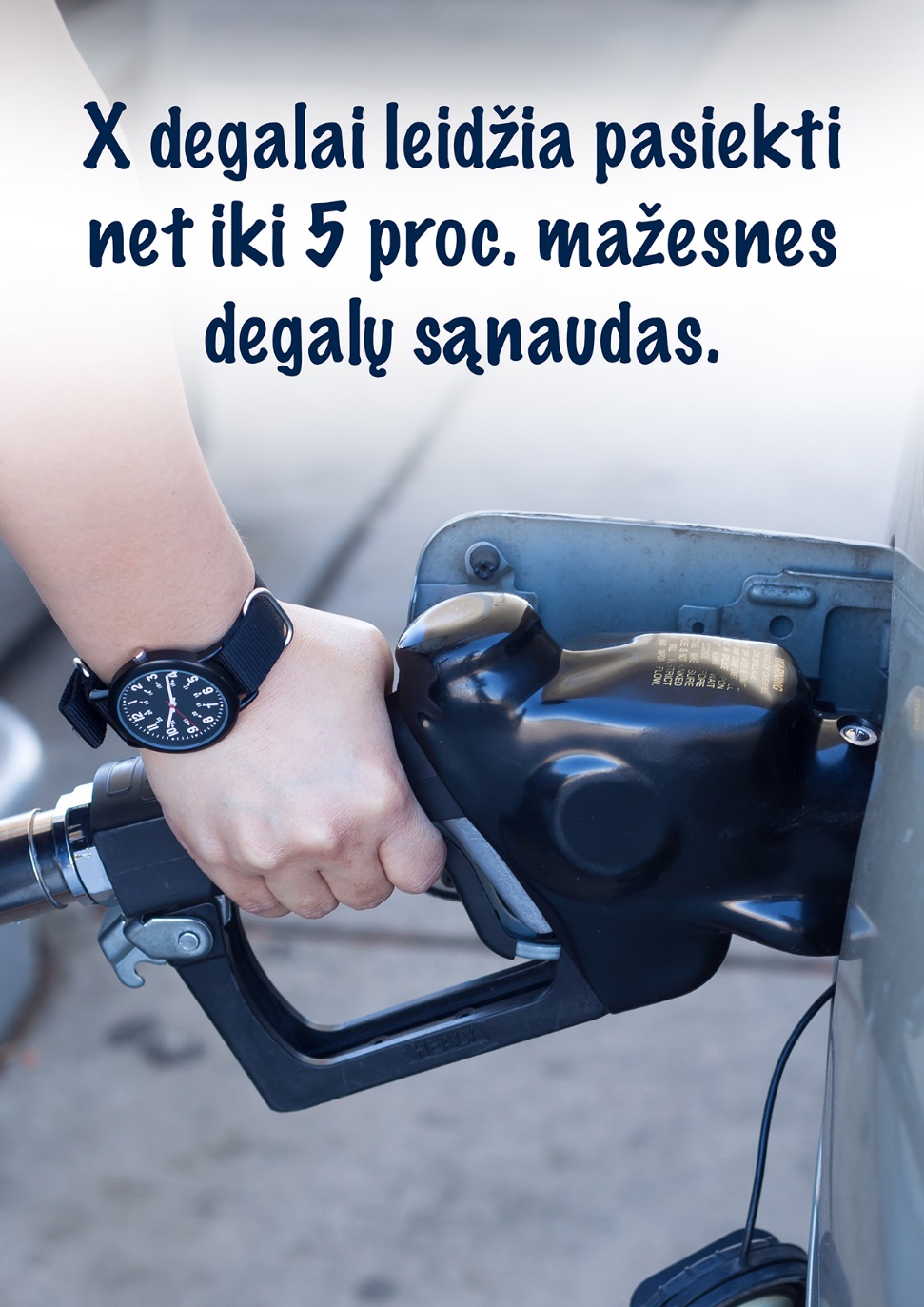 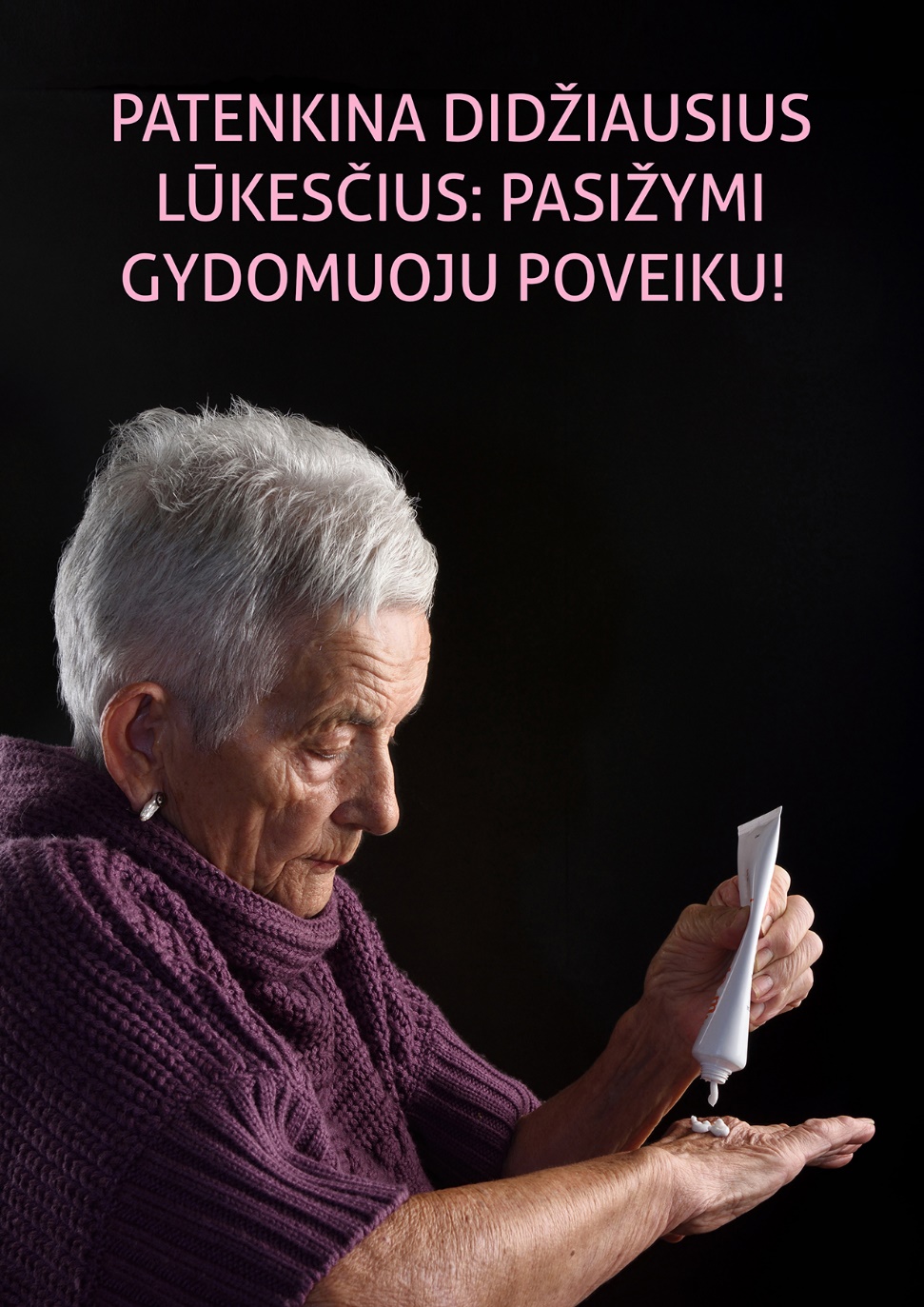 Sėkmės!
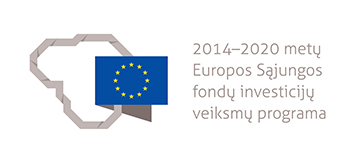 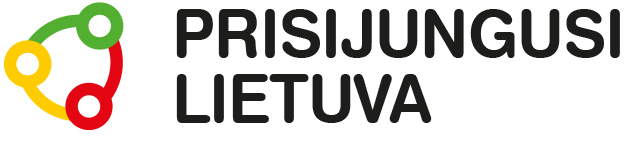